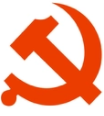 《中国共产党支部工作条例（试行）》学习解读
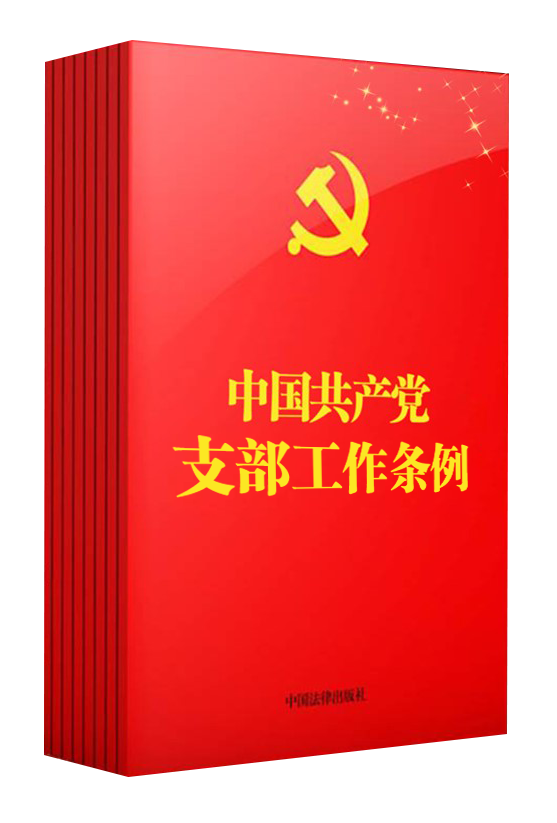 主讲人   张继红
2019年5月23日
《中国共产党支部工作条例（试行）》学习宣传、贯彻落实
中共中央通知指出： 
    《条例》是新时代党支部建设的基本遵循。
     重视党支部、善抓党支部，是党员领导干部政治成熟的重要标志。学习宣传、贯彻落实《条例》是各级党组织的重要任务。各级党委（党组）要牢固树立政治意识、大局意识、核心意识、看齐意识，要切实把抓好党支部建设作为党的组织体系建设的基本内容、管党治党的基本任务、检验党建工作成效的基本标准，要采取有力措施，推动《条例》落到实处、见到实效。
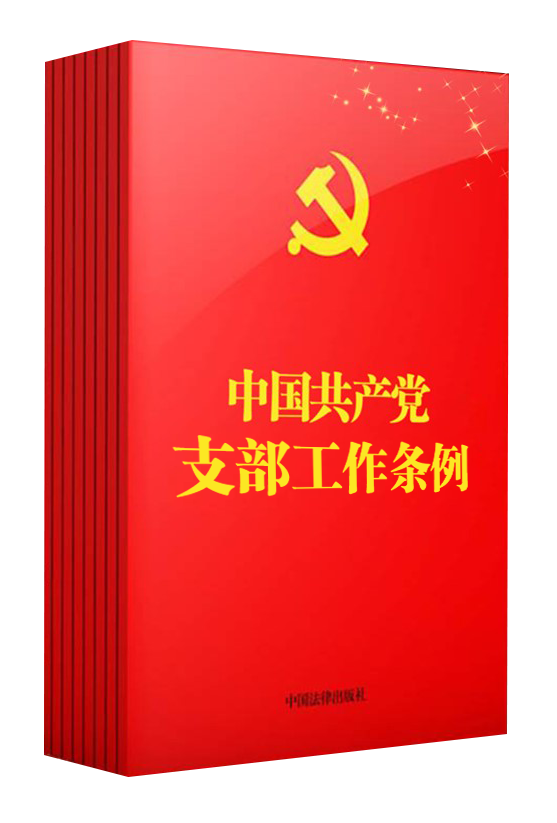 《中国共产党支部工作条例（试行）》
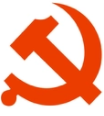 第一讲  《条例》出台背景、遵循的原则及重大意义
第二讲 《条例》主要内容
第三讲  党内组织生活制度规范化
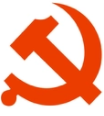 第一讲 《中国共产党支部工作条例（试行）》的出台
一、《条例》出台的背景
1、改革开放以来党支部建设的历程
调整加强阶段：从党的十一届三中全会到十三届四中全会前，我们党坚决清除“文革”错误影响，恢复完善党支部基本规范，调整加强党支部制度建设。
（凸显了“改革开放”和“以经济建设为中心”对基层党组织提出的新要求）
全面发展阶段：从党的十三届四中全会至十八大前，我们党适应改革开放和社会主义市场经济的全面展开，建立和完善党支部领导体制和工作机制，探索推进新兴领域党支部建设。（对市场经济下加强以党支部为重点的基层组织建设战略思想基本形成）
深化提升阶段：党的十八大以来，党中央高度重视党支部建设，要求树立党的一切工作到支部的鲜明导向，把全面从严治党落实到每个支部、每名党员，推动全党形成大抓基层、大抓支部的良好态势。（全面从严治党向基层延伸）
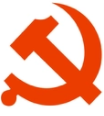 第一讲 《中国共产党支部工作条例（试行）》的出台
一、《条例》出台的背景
1、改革开放以来党支部建设的历程 ---
党的建设成效显著      积累了成功经验      固化为法规制度奠定基础
2、推进党的建设伟大工程必须要强基固本---
加强党支部标准化、规范化建设，不断提高党支部建设质量
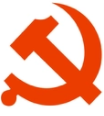 第一讲 《中国共产党支部工作条例（试行）》的出台
一、《条例》出台的背景
2、推进党的建设伟大工程必须要强基固本
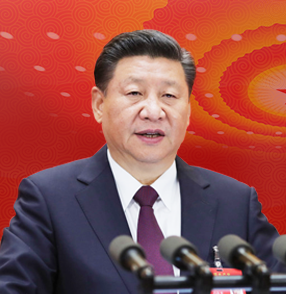 （1）党支部的基础地位

   基础组织   基本单元   战斗堡垒  
 
   党全部工作和战斗力的基础
（2）党支部建设存在的问题

    “三化”：弱化、虚化、边缘化
习近平总书记强调: “实现伟大梦想，必须建设伟大工程。这个伟大工程就是我们党正在深入推进的党的建设新的伟大工程。”
因此，出台《中国共产党支部工作条例》是时代需要，是新形势下党加强基层组织体系建设和细胞工程建设的一个重要举措。
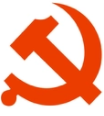 第一讲 《中国共产党支部工作条例（试行）》的出台
二、《条例》制定工作遵循的原则
一是以习近平新时代中国特色社会主义思想为指针，认真贯彻落实习近平总书记提出的“推动全面从严治党向基层延伸”“把全面从严治党落实到每个支部、每名党员”等一系列新精神新要求。
二是以党章为根本遵循，突出党支部主体作用，着眼提升组织力，强化政治功能，明确党支部的职责任务。
三是坚持问题导向和求解思维，针对党支部建设在功能定位、组织设置、工作运行等方面存在的突出问题，从制度建设层面补齐短板、形成规范。
四是体现继承与创新相结合，传承我们党在革命、建设和改革历程中积累的党支部建设宝贵经验，总结提炼党的十八大以来抓基层打基础强支部的成功经验，固化为法规制度。
五是贴近基层实际操作需要，既回应不同领域党支部特点，又力求规定明确、简便可行。
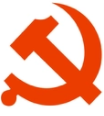 第一讲 《中国共产党支部工作条例（试行）》的出台
三、《条例》出台的过程
2016年7月  专题研究
2017年6月 《条例》初稿形成
6 个调研组
广泛征求意见
151 个党支部
2018年8月 《条例》正式稿形成
861 个党支部书记
审议修改通过
30000 份调查问卷
2018年10月28日 《条例》颁布实施
230多万字的理论历史研究资料
40个课题研究报告
过程
深入调查研究
广泛征求意见
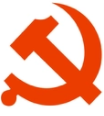 第一讲 《中国共产党支部工作条例（试行）》的出台
四、《条例》出台的重大意义
加强党的组织体系建设
推动全面从严治党向基层延伸
全面提升党支部组织力
强化党支部政治功能
巩固党长期执政的组织基础
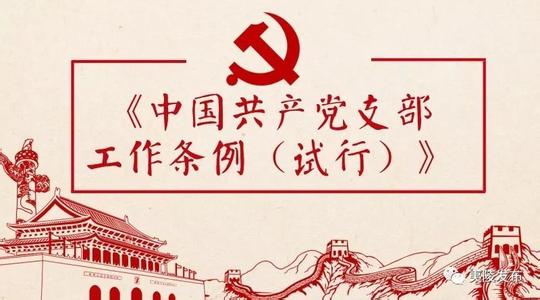 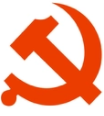 第二讲 《中国共产党支部工作条例（试行）》的主要内容
一、《条例》主要内容
共8章37条7300多字
明确了《条例》制定依据与目的 第一章
第一板块——第一章总则，共三条内容。它阐明了《条例》制定的“目标和依据”，规定了党支部的性质和地位，明确了党支部工作必须遵循的五项原则。
第二板块——从第二章到第七章，相当于《条例》的分则，共六章三十条内容，分别规定了党支部的组织设置、基本任务、工作机制、组织生活、党支部委员会建设、领导和保障等六大方面。
第三板块——即第八章附则，共四条内容，主要包括实施日期、有关问题的解释权等规定。
规定了党支部工作遵循的原则 第一章
确立了党支部的基础地位    第一章
明确了党支部的职责        第一章
规范了党支部的设置        第二章
提出了党支部的任务        第三章
完善了党支部的工作机制    第四章
规范了党支部组织生活      第五章
提出党支部委员会建设要求  第六章
压实了领导指导责任        第七章
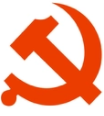 第二讲 《中国共产党支部工作条例（试行）》的主要内容
一、《条例》主要内容
重点内容
党支部工作遵循的原则 第一章
《条例》制定的依据与目的 第一章
党支部的基础地位    第一章
党支部的职责        第一章
党支部的设置        第二章
党支部的任务        第三章
党支部委员会建设要求  第六章
党支部的工作机制    第四章
党支部建设领导指导责任   第七章
党支部组织生活      第五章
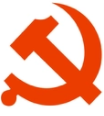 第二讲 《中国共产党支部工作条例（试行）》的主要内容
（一）《条例》制定的依据与目的
依据：《中国共产党章程》和有关党内法规
目的：
①为了坚持和加强党的全面领导 
②弘扬“支部建在连上”光荣传统 
③落实党要管党、全面从严治党要求 
④全面提升党支部组织力，强化党支部政治功能，充分发挥党支部战斗堡垒作用 
⑤巩固党长期执政的组织基础。
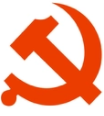 第二讲 《中国共产党支部工作条例（试行）》的主要内容
（二）党支部工作必须遵循5项原则
重点--讲政治    关键—树立政治意识
（一）坚持以马克思列宁主义、毛泽东思想、邓小平理论、“三个代表”重要思想、科学发展观、习近平新时代中国特色社会主义思想为指导，遵守党章，加强思想理论武装，坚定理想信念，不忘初心、牢记使命，始终保持先进性和纯洁性
（二）坚持把党的政治建设摆在首位，牢固树立“四个意识”，坚定“四个自信”，做到“四个服从”，旗帜鲜明讲政治，坚决维护习近平总书记党中央的核心、全党的核心地位，坚决维护党中央权威和集中统一领导。
（三）坚持践行党的宗旨和群众路线，组织引领党员、群众听党话、跟党走，成为党员、群众的主心骨。
（四）坚持民主集中制，发扬党内民主，尊重党员主体地位，严肃党的纪律，提高解决自身问题的能力，增强生机活力。
（五）坚持围绕中心、服务大局，充分发挥积极性主动性创造性，确保党的路线方针政策和决策部署贯彻
（思想建设）
（政治建设）
（作风建设）
（组织与纪律建设）
（出发点与落脚点）
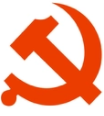 第二讲 《中国共产党支部工作条例（试行）》的主要内容
（三）党支部的基础地位
是党的基础组织
是党组织开展工作的基本单元
是党在社会基层组织中的战斗堡垒
是党的全部工作和战斗力的基础
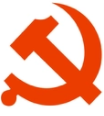 第二讲 《中国共产党支部工作条例（试行）》的主要内容
（四）党支部的职责（八项）
面对党员履行三项职责：教育党员、管理党员、监督党员
面对群众履行四项职责：组织群众、宣传群众、凝聚群众、服务群众
面对社会基层组织履行一项职责：发挥战斗堡垒作用
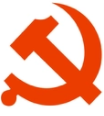 第二讲 《中国共产党支部工作条例（试行）》的主要内容
（四）党支部的职责（八项）
教育党员、管理党员、监督党员职责的履行：
注重加强理论武装。通过持续开展“两学一做”， 使每位党员都能政治合格、执行纪律合格、品德合格、发挥作用合格；注重从严治党。严格党内组织生活，着力解决一些党员理想信念模糊动摇，党的意识淡化，宗旨观念淡薄，精神不振，消极懈怠等问题。充分发挥党支部自我教育、自我净化、自我提高的政治作用。
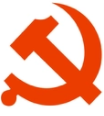 第二讲 《中国共产党支部工作条例（试行）》主要内容
（四）党支部的职责（八项）
组织群众、宣传群众、凝聚群众、服务群众职责的履行：坚持以人民为中心，把群众观点和群众路线深深植根于思想中、具体落实到行动上，不断巩固党执政的阶级基础和群众基础。当好“主心骨”，画好“同心圆”。
发挥战斗堡垒作用：确保党的方针政策得到真正地贯彻落实。
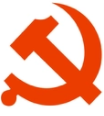 第二讲 《中国共产党支部工作条例（试行）》的主要内容
（五）党支部的组织设置
一般以单位、区域为主，以单独组建为主要方式。
组建方式
凡是有正式党员3人以上的，都应当成立党支部。党支部党员人数一般不超过50人。
设立条件
设立程序
基层单位申请
基层党委会议研究决定并批复（1个月以内）
基层党员大会，选举产生党支部委员会（或不设委员会的党支部书记、副书记）
批复和选举结果由基层党委报上级党委组织部门备案
根据工作需要，上级党委可以直接作出在基层单位成立党支部的决定
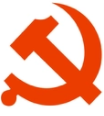 第二讲 《中国共产党支部工作条例（试行）》的主要内容
（五）党支部的组织设置
覆   盖
结合实际创新党支部设置形式，使党的组织和党的工作覆盖经济社会所有领域。
调整或撤销
支部报批或党委直接决定
临时组建的机构或党员组织关系不能转接的经批准可成立。
临时党支部
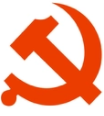 第二讲 《中国共产党支部工作条例（试行）》的主要内容
（六）党支部的任务  八项基本任务
1、宣传和贯彻落实党的理论和路线方针政策，宣传和执行党中央、上级党组织及本党支部的决议。讨论决定或者参与决定本地区本部门本单位重要事项，充分发挥党员先锋模范作用，团结组织群众，努力完成本地区本部门本单位所担负的任务。 
    2、组织党员认真学习马克思列宁主义、毛泽东思想、邓小平理论、“三个代表”重要思想、科学发展观、习近平新时代中国特色社会主义思想，推进“两学一做”学习教育常态化制度化，学习党的路线方针政策和决议，学习党的基本知识，学习科学、文化、法律和业务知识。做好思想政治工作和意识形态工作。
    3、对党员进行教育、管理、监督和服务，突出政治教育，提高党员素质，坚定理想信念，增强党性，严格党的组织生活，开展批评和自我批评，维护和执行党的纪律，监督党员履行义务，保障党员权利不受侵犯。加强和改进流动党员管理。关怀帮扶生活困难党员和老党员。做好党费收缴、使用和管理工作。依规稳妥处置不合格党员。
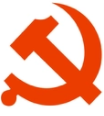 第二讲 《中国共产党支部工作条例（试行）》的主要内容
（六）党支部的任务   八项基本任务
4、密切联系群众，向群众宣传党的政策，经常了解群众对党员和党的工作的批评和意见，及时了解群众诉求，维护群众的正当权利和利益，做好群众的思想政治工作，凝聚广大群众的智慧和力量。领导本地区本部门本单位工会、共青团、妇女组织等群团组织，支持它们依照各自章程独立负责地开展工作。 
   5、对要求入党的积极分子进行教育和培养，做好经常性的发展党员工作，把政治标准放在首位，严格程序、严肃纪律，发展政治品质纯洁的党员。发现、培养和推荐党员、群众中间的优秀人才。
   6、监督党员干部和其他任何工作人员严格遵守国家法律法规，严格遵守国家的财政经济法规和人事制度，不得侵占国家、集体和群众的利益。 
   7、实事求是对党的建设、党的工作提出意见建议，及时向上级党组织报告重要情况。教育党员、群众自觉抵制不良倾向，坚决同各种违纪违法行为作斗争。 
   8、按照规定，向党员群众通报党的工作情况，公开党内有关事务。
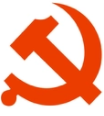 第二讲 《中国共产党支部工作条例（试行）》的主要内容
（六）党支部的任务   不同领域党支部的重点任务
1、村党支部——全面领导隶属本村的各类组织和各项工作，围绕实施乡村振兴战略开展工作，组织带领农民群众发展集体经济，走共同富裕道路，领导村级治理，建设和谐美丽乡村。贫困村党支部应当动员和带领群众，全力打赢脱贫攻坚战。 
    2、社区党支部——全面领导隶属本社区各类组织和各项工作，围绕巩固党在城市执政基础、增进群众福祉开展工作，领导基层社会治理，组织整合辖区资源，服务社区群众、维护和谐稳定、建设美好家园。 
    3、国有和集体企业中的党支部——保证监督党和国家方针政策贯彻执行，围绕企业生产经营开展工作，按规定参与企业重大问题决策，服务改革发展、凝聚职工群众、建设企业文化、创造一流业绩。
    4、高校中的党支部——        党的教育方针贯彻落实，巩固马克思主义在高校意识形态领域的指导地位，加强思想政治引领，筑牢学生理想信念根基，落实立德树人根本任务，保证教学科研管理各项任务完成。
保证监督
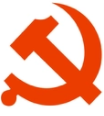 第二讲 《中国共产党支部工作条例（试行）》的主要内容
（六）党支部的任务   不同领域党支部的重点任务
5、事业单位中的党支部——保证监督改革发展的正确方向，参与重要决策，服务人才成长，促进事业发展。事业单位中发挥领导作用的党支部，对重大问题进行讨论和作出决定。  
 6、 非公有制经济组织中的党支部——引导监督企业严格遵守国家法律法规，团结凝聚职工群众，依法维护各方合法权益，建设企业先进文化，促进企业健康发展。
 7、社会组织中的党支部——引导监督社会组织依法执业、诚信从业，教育引导职工群众增强政治认同，引导和支持社会组织有序参与社会治理、提供公共服务、承担社会责任。
8、各级党和国家机关中的党支部——围绕协助即围绕服务中心、建设队伍开展工作，发挥对党员的教育、管理、监督作用，协助本部门行政负责人完成任务、改进工作。 
 9、流动党员党支部——组织引导流动党员开展政治学习，过好组织生活，进行民主评议，党员履行党员义务，行使党员权利，充分发挥作用。对组织关系不在本党支部的流动党员民主评议等情况，应当通报其组织关系所在党支部。 
10、离退休干部职工党支部——组织引导宣传执行党的路线、方针、政策，根据离退休党员实际情况，组织参加学习，开展党的组织生活，听取意见建议，引导他们结合自身实际发挥作用。
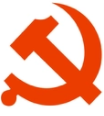 第二讲 《中国共产党支部工作条例（试行）》的主要内容
（七）党支部的工作机制
党支部党员大会——是党支部的议事决策机构。职权是：听取和审查党支部委员会的工作报告；按照规定开展党支部选举工作，推荐出席上级党代表大会的代表候选人，选举出席上级党代表大会的代表；讨论和表决接收预备党员和预备党员转正、延长预备期或者取消预备党员资格；讨论决定对党员的表彰表扬、组织处置和纪律处分；决定其他重要事项。（两个半数）
党支部委员会——是党支部日常工作的领导机构。党支部委员会会议一般每月召开1次，根据需要可以随时召开，对党支部重要工作进行讨论、作出决定等。党支部委员会会议须有半数以上委员到会方可进行。重要事项提交党员大会决定前，一般应当经党支部委员会会议讨论
党小组会——主要落实党支部工作要求，完成支部安排任务。党小组会一般每月召开1次，组织党员参加政治学习、谈心谈话、开展批评和自我批评等。
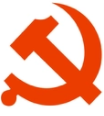 第二讲 《中国共产党支部工作条例（试行）》的主要内容
（八）党支部委员会建设
设立条件
正式党员7人以上设立党支部委员会
组成
党支部委员会由3至5人组成，一般不超过7人
党支部委员会设书记和组织委员、宣传委员、纪检委员等，必要时增设1名副书记。
正式党员不足7人的支部,设1名书记，必要时增设1名副书记。
任期
村、社区党支部委员会每届任期5年，其他基层单位党支部委员会一般每届任期3年。
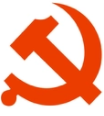 第二讲 《中国共产党支部工作条例（试行）》的主要内容
（八）党支部委员会建设
党支部委员会的委员由支部党员大会选举产生，党支部书记、 副书记由支部委员会会议选举产生，不设委员会的支部书记、副书记由支部党员大会选举产生。确有必要时，上级党组织可以任命党支部书记或副书记 。
产生方式
干部职责
党支部书记主持党支部全面工作。 党支部副书记协助党支部书记开展工作。党支部委员按照职责分工开展工作。
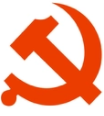 第二讲 《中国共产党支部工作条例（试行）》的主要内容
（八）党支部委员会建设
选   拔
良好政治素质，热爱党的工作，具有一定的政策理论水平、组织协调能力和群众工作本领，敢于担当、乐于奉献，带头发挥先锋模范作用，在党员、群众中有较高威信，一般应当具有1年以上党龄。突出政治标准，选拔符合条件的优秀党员担任党支部书记。（机关、国有企业、事业单位，党支部书记一般由本部门本单位主要负责人担任，也可以由本部门本单位其他负责人担任）
党
支
部
书
记
培   训
党支部书记培训纳入党员、干部教育培训规划，分层分类开展全员轮训（包括对新任党支部书记应当进行任职培训）。党支部书记每年应当至少参加1次县级以上党组织举办的集中轮训。
提拔
与表彰
注重从优秀村、社区党支部书记中选拔乡镇和街道领导干部，考录公务员和招聘事业单位人员。培养树立党支部书记先进典型，对优秀党支部书记给予表彰表扬。
党支部书记每年应当向上级党组织和支部党员大会述职，接受评议考核，考核结果作为评先评优、选拔使用的重要依据。
考  核
监督管理
党支部委员会成员应当自觉接受上级党组织和党员、群众监督，还应当互相监督。
整   顿
建立持续整顿软弱涣散党支部工作机制。
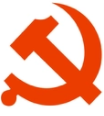 第二讲 《中国共产党支部工作条例（试行）》的主要内容
（九）党支部的组织生活制度
1、党内组织生活制度的重要性
   党支部的组织生活是党的生活重要内容，是党支部对党员进行教育、管理、监督的重要形式。严格党的组织生活活，是促进党员学习，提高党员素质，促使党员更好地发挥先锋模范作用的重要措施，是维护党员队伍纯洁性，保持党的先进性和战斗力的重要手段。参加党的组织生活，是每一名共产党员应尽的义务。
2、党支部组织生活的基本形式
      (1)“三会一课”    (2)主题党日活动     (3)组织生活会
      (4)民主评议党员    (5)谈心谈话
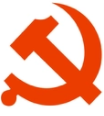 第二讲 《中国共产党支部工作条例（试行）》的主要内容
（十）党支部建设的组织领导和基本保障
各级党委（党组）的主体责任
*把党支部建设作为最重要的基本建设。
*县级党委每年至少专题研究1次支部建设工作。
*书记应当带头建立党支部工作联系点。
党委组织部门的具体责任
*经常对支部建设分析研判，加强分类指导和督促检查。
*加强党支部标准化、规范化建设。
*通过党支部了解掌握党员干部日常表现。
*干部考察应当听取考察对象所在党支部的意见。
对抓党支部建设的监督问责
*抓党支部建设情况列入各级党委书记抓基层党建工作述职评议考核的重要内容。
*村及社区党支部工作纳入县级党委巡察监督工作内容。 
*对党支部建设出现严重问题，党员、群众反映强烈的，应当按照规定严肃问责。
对党支部建设的保障措施
*提供必要条件，给予经费保障。
*落实村、社区党支部书记报酬待遇。
*给予非公有制经济组织和社会组织党支部工作经费支持。
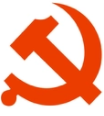 第三讲  基层党支部工作规范化（组织生活规范化）
基层党支部规范化工作的主要内容
（什么时间抓、应该怎么抓）
1、日常要做的工作（2项）  --两个经常：思想工作、管理工作
 2、每月要做的工作（3项） --支委会、党日活动、党费收缴
 3、每季要做的工作（3项） --党员大会、党费上交、党课
 4、半年要做的工作（3项） --分析党员思想  、自查小结、党费公示
 5、全年要做的工作（4项）--组织生活会、民主评议党员、
                                                             主题教育活动、总结述职
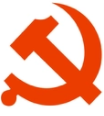 第三讲   基层党支部工作规范化
基层党支部规范化工作的主要内容
六必讲：党和国家方针政策必讲；省委省政府（单位党组党委）重大决策部署必讲；出台涉及党员利益的制度和规定必讲；单位中心工作和阶段重点任务必讲；单位重大事件和重要荣誉必讲；党风廉政建设和安全保密工作必讲。
党员的经常性思想工作
日常要做的工作
是指针对党员各种现实思想问题以及思想变化规律，随时进行教育疏导工作。经常性思想工作重点是
“六必讲、五必谈、三必访”
五必谈：工作变动必谈、情绪波动必谈、进步奖励必谈、工作失误必谈、发生违纪必谈
三必访：生活困难必访、家庭大事必访、生病住院必访。
一是掌握党员的基本信息（党员花名册）。
二是落实“三会一课”，规范党员组织生活。
党员的经常性管理工作
三是加强党员的党籍和党龄管理。
四是党费的收缴、使用和管理。
是指时时处处依据规章制度规范工作秩序和党员行为的工作。这是基层党支部最经常最基础的工作。
五是党内激励关怀帮扶。（困难党员花名册）
六是转接党员组织关系。
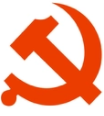 第三讲  基层党支部工作规范化“三会一课”制度
“三会一课”应当突出政治学习和教育，突出党性锻炼，以“两学一做”为主要内容，结合党员思想和工作实际，确定主题和具体方式，做到形式多样、氛围庄重。
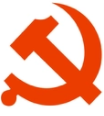 第三讲  基层党支部工作规范化“三会一课”制度
支部党员大会流程
支委会
确定议题、初步方案和开会时间
党员本人签到
必要是向上级党组织汇报
会前准备
宣布议题或内容
会后工作
开会
贯彻落实会议
决议
提出议题
党员讨论
发表意见
进行表决（两个半数）
学习讨论
会议记录整理
归档
形成决议
通知全体党员
做好记录
需要时做好宣传报导
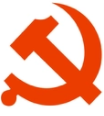 第三讲  基层党支部工作规范化“三会一课”制度
支部党员大会会议记录规范要求
会议名称：支部党员大会     
时间： XX年XX月XX日     地点： XX   应到人数： XX人   实到人数：XX人
缺勤或请假： XX、 XX 主持人：X X           记录人：X X 
参会人员签到：XX      XX      XX        XX       XX       XX       XX       XX        XX       XX 
会议议题：一.传达学习XX；        二.部署开展XXX活动；      三.讨论研究XX事项。
会议内容：.
  一、传达学习XX
  1、 XX同志传达 ：……   
   2、讨论发言：
A同志：……（主要内容）
B同志：……
……
   3、 XX （支部书记）总结讲话：……
 二、部署开展XX（主要记录活动目标任务、具体措施、责任分工、工作要求等。） 
三、讨论研究XX（主要记录党员讨论研究的具体发言、不同意见和最终决议等。需要表决的，还要记录表决方式和赞成人数、弃权人数、反对人数等情况。要注意表决人数是否符合有关规定）                                 
                                                                              （召集会议的领导审阅签字！！）
提出议题
党员讨论
发表意见
进行表决（两个半数）
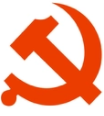 第三讲  基层党支部工作规范化“三会一课”制度
支委会记录规范要求
会议名称：支部委员会           会议时间：×年×月×日         会议地点：××××
参加人员：×××、×××     列席人员：×××        缺席人员：×××（注明原因）
主持人：×××     记录人： ×××
会议议题：
一、讨论研究×××意见（方案）；       二、传达学习×××；三、……
会议内容：
×××（主持人）：今天我们召开一次支委会，会议应到×人、实到×人，符合法定人数，可以开会。会议议程有三项：一是讨论×××意见；二是研究×××方案；三是×××……。下面逐个议题进行研究。
一、讨论研究 ×××意见
×××：……。×××：……。×××：……。
（如进行表决，表决情况要详细记录。）
支委会决议：…………。
二、传达学习×××
三、×××：……。
支委会决议：1.………；2.……
散会。（会议主持人审核签字！！）
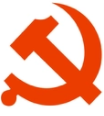 第三讲  基层党支部工作规范化 主题党日活动
主题：围绕贯彻党中央和省委决策部署开展专题性的学习、讨论、参观和红色教育、义务劳动等，
                 也可以围绕单位重点工作开展“党建+”主题实践活动。每月相对固定一天。
活动内容：
          1.学习研讨。组织党员学习党章党规、中央和省委决策部署。
          2.志愿服务。组织党员进社区开展对口义务服务等活动。
          3.扶贫攻坚。组织党员开展扶贫扶智服务。
          4.廉政教育。组织党员观看警示教育片、参观廉政教育基地。
          5.业务培训。组织党员进行业务知识、政策法规等方面培训。
          6.民主议事。组织党员民主议事党内事务，及时公开党务政务。
          7.红色教育。组织党员到红色教育基地参观、学习、实践。
          8.岗位竞赛。组织党员开展能力测试、岗位竞赛等活动。
          9.文体活动。组织党员开展体育运动、诗歌比赛等文体活动。
         10.组织生活。组织党员召开组织生活会，开展民主评议党员，评选优秀党员等活动。
活动方式
         一般以党支部为单位组织开展，也可根据活动需要，多个党支部联合开展。
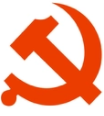 第三讲  基层党支部工作规范化 组织生活会
党支部组织生活会是党支部以交流思想、总结经验教训、开展批评与自我批评为中心内容的组织生活制度。每年至少一次。
召开会议（7个程序）
 1、书记宣布会议议题。
 2、再次传达上级文件和要求，进一步统一思想认识。
 3、通报征求意见的情况。
 4、总结报告上次组织生活会整改措施落实情况。
 5、书记代表支部班子首先进行剖析。
 6、党员及党员之间开展批评与自我批评。
 7、认真做好会议记录。。
会后工作（4个程序）
  1、制定整改措施。
  2、向党员群众通报情况。
  3、向上级党组织报告情况。
  4、相关资料归档。
会前准备（6个程序）
 1、确定会议主题。
 2、制定方案，下发通知。
 3、组织会前学习。
 4、广泛征求意见。
 5、开展谈心谈话。
 6、撰写发言提纲。
正确引导，避免三化。
形式化：走过场
赞美化：表扬+自我表扬
小结化：工作汇报（小结）
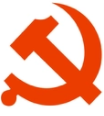 第三讲  基层党支部工作规范化 民主评议党员
民主评议党员是党内的一项经常性制度。组织党员对照党章规定的党员条件、对照入党誓词，联系个人实际进行党性分析。组织对每名党员在政治、纪律、品德和作用发挥等方面作出客观评价，以达到激励党员，纯洁组织，整顿队伍的目的。一般每年开展一次。
评议内容
1、是否具有坚定的共产主义信念
 2、是否树牢“四个意识”，坚定“四个自信”，做到“两个维护”
3、是否正确处理国家、集体、个人利益之间的关系
 4、是否严守党纪、政纪、国法
 5、是否密切联系群众、服务群众
第三讲  基层党支部工作规范化 民主评议党员
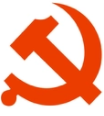 民主评议党员的程序（三大阶段12个程序）  
一、准备阶段
1、调查摸底：摸清党员队伍的思想、工作和作风状况。
2、制定方案：结合本单位的实际情况制定具体的实施方案。
二、评议阶段
3、学习动员：对党员干部提出更高要求。
4、自我总结：肯定成绩，找准问题，对自己作出正确的估价。
5、民主评议：党员评议、党员自我鉴定、开展批评与自我批评
6、组织评定：对每个党员进行全面分析，写出评语。
7、反馈情况：逐个向党员转达评议情况、评语，提出要求。
8、组织处理：对民主评议中评出的基本不合格党员区别情况，妥善处理。
9、整改措施：在广泛征求意见的基础上，个人和支部制定整改措施。
三、评议后的工作
10、总结表彰：召开党员大会，向党员通报情况，总结经验，表彰优秀党员。
11、报告情况：向上级党组织报告民主评议情况。
12、材料归档保存。
第三讲  基层党支部工作规范化 谈心谈话
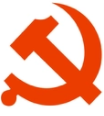 1、谈心谈话的重要性。谈心谈话工作是密切党群关系、坚持走群众路线的重要组成部分，是党的十九大提出坚持以人民为中心发展理念的具体体现。开展谈心谈话，能增强支部凝聚力、战斗力和向心力，提振党员积极性，引领党员立足岗位、认真履职、开拓进取、干事创业，有利于凝聚人心和提高工作效率。
2、做好谈心谈话的准备工作。谈心谈话前党支部要深层次了解掌握党员所思所想所盼；事先清楚与被谈党员谈什么、需要解决哪些问题；要制订谈话方案，明确谈话时间、地点、内容、谈话对象，做到有的放矢。
3、党支部谈心谈话的内容
           ①主要了解掌握谈心谈话对象的思想、工作、作风、生活、学习、家庭等方面的情况。
          ②指出谈心谈话对象存在的问题和不足。
          ③征询谈心谈话对象对自己的意见建议要求。
          ④交流思想，了解谈心谈话对象的真实想法。
          ⑤化解相互间的分歧和矛盾。
          ⑥其他认为必须要谈心谈话的事项。
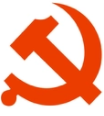 《条例》的六个一
强化了一种意识——“强基固本”的意识
      落实了一份责任——抓党建主体责任和具体责任
      推动了一项工作——党支部标准化规范化工作
      完善了一个机制——党支部的工作机制
      健全了一组制度——党支部五项组织生活制度
      确立了一个重点——党支部“点线面”重点建设
      点——突出关键点：强化政治功能（政治引领）；
       线——延伸中心线：基本任务（8项任务—10项重点）
       面——扩大覆盖面：体系建设（组织覆盖和工作覆盖）
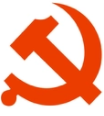 结束语
当前，我们党正在推进的伟大斗争、伟大工程、伟大事业、伟大梦想，明确要求各级党组织必须认真贯彻落实新时代党的组织路线和党的建设总要求，把党支部建设放在更加突出的位置，加强党支部标准化、规范化建设，不断提高党支部建设质量。
    我们的广大党员特别是党支部书记要深入领会《条例》精神，全面掌握《条例》内容，切实增强贯彻执行《条例》的思想自觉和行动自觉，推动《条例》落到实处、见到实效。